Разработка манипулятора с мягким схватом
Выполнил студент гр. 3640103/80301 Султан Р.А.
Научный руководитель доцент ВШТМ ИПММ, к.ф.-м.н Бабенков М.Б.
Введение
Манипуляторы с «мягкими» схватами могут использоваться для манипулирования твердыми, хрупкими и мягкими объектами произвольной формы. Большинство «мягких» схватов работают на основе пневматики. Такие схваты содержат расширяющиеся или изгибающиеся захватные элементы, выполненные в виде камер из эластичного материала, например резины, изменение размера (объема) которых, при подаче в их внутреннюю полость сжатого воздуха, обеспечивается зажим детали.
Области применения: пищевая промышленность, машиностроение, приборостроение, электронная промышленность, коллаборативная робототехника, оптовая и розничная торговля.
2
Постановка задачи
Требуется разработать 3D-модель манипулятора, структурную схему, управляющую программу, программу для распознавания координат объекта по фотографии, модель мягкого схвата, создать прототип манипулятора с мягким схватом.
Требуемые характеристики манипулятора: радиус рабочей зоны манипулятора ~400 мм; грузоподъемность: 200 г, максимальный диаметр схватываемого объекта: 50 мм.
3
3D-модель манипулятора
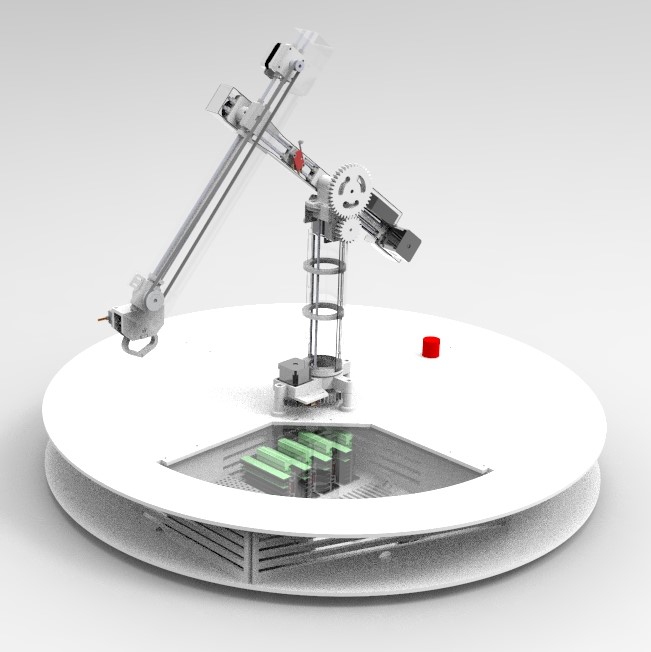 4
3D-модель и анимация движения
5
Структурная схема
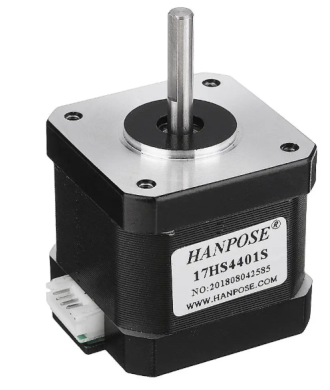 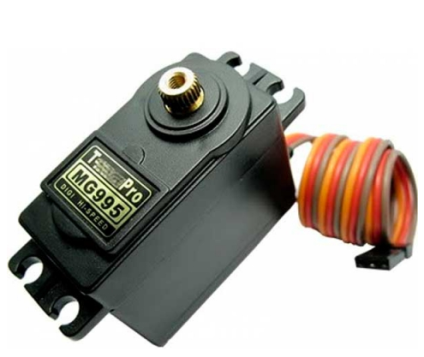 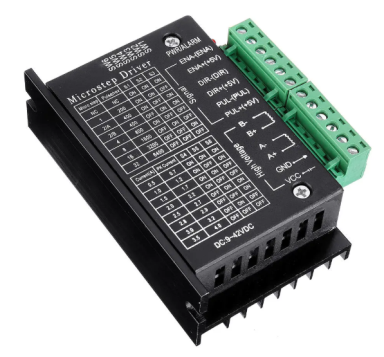 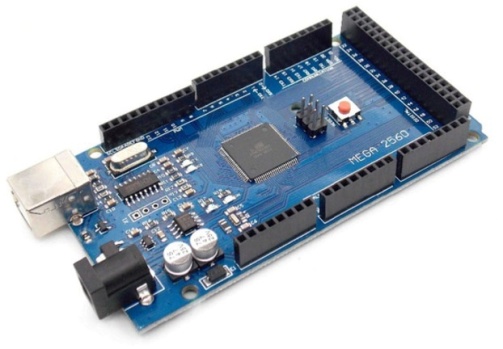 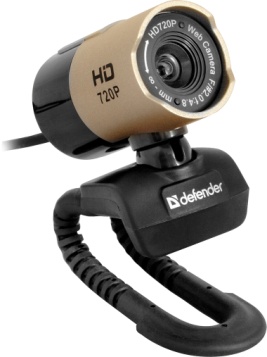 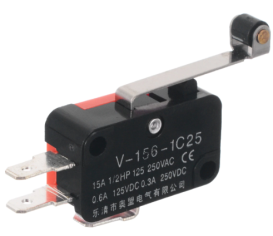 6
Определение координат объекта (x,y) при помощи компьютерного зрения
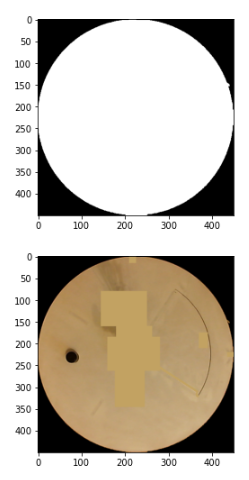 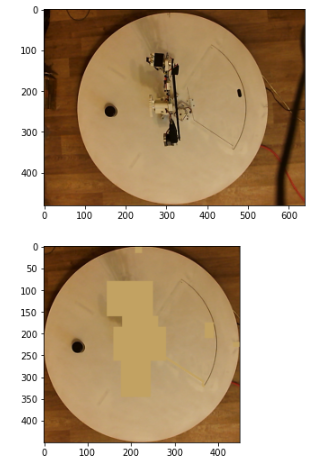 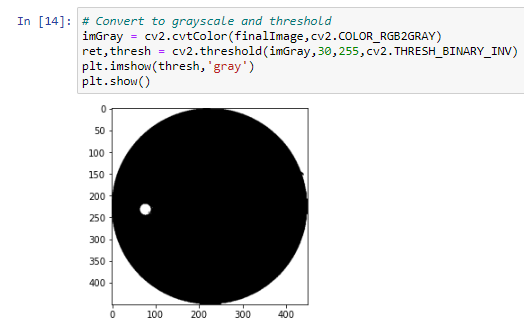 Конвертация в черно-белое изображение, настройка порога
Вырезка фона
Обрезка фото, масштабирование, скрытие манипулятора
7
Определение координат объекта (x,y) при помощи компьютерного зрения (продолжение)
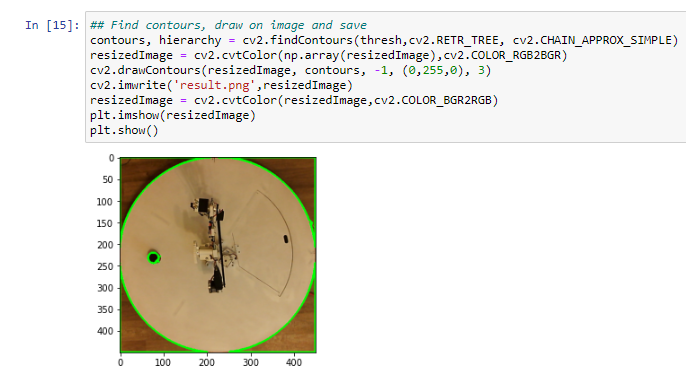 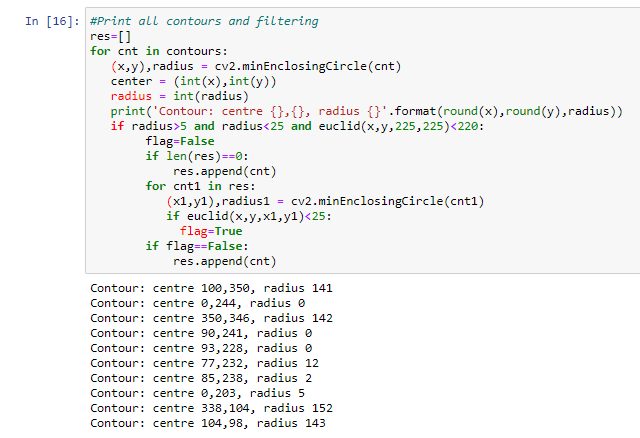 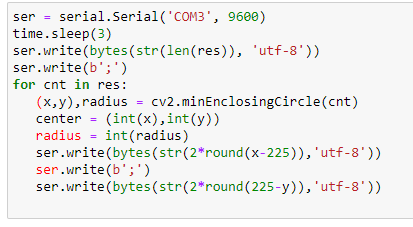 Поиск контуров и их отрисовка
Фильтрация найденных контуров для нахождения  объектов, отправка вычисленных координат по последовательному порту на Arduino
8
Решение обратной задачи кинематики
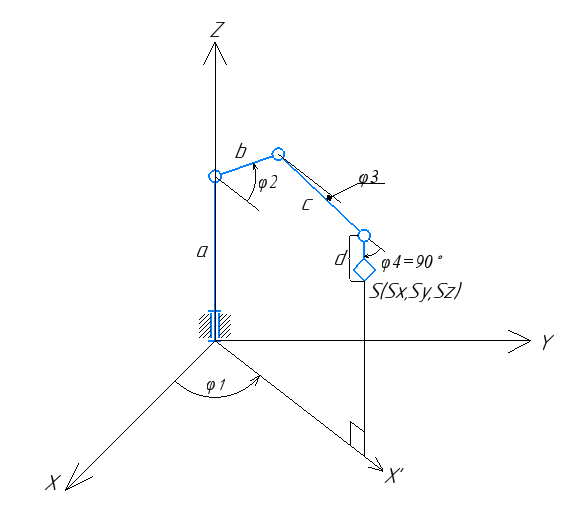 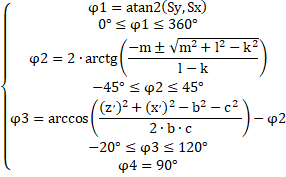 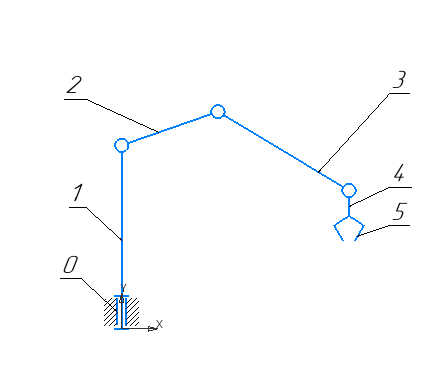 Кинематическая схема
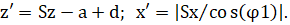 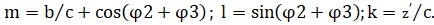 9
Управляющая программа манипулятора
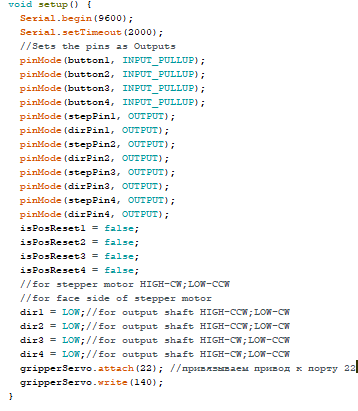 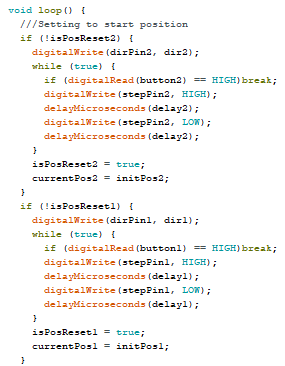 Установка начальной позиции
Установка режима работы входов/выходов контроллера
Инициализация переменных
10
Управляющая программа манипулятора (продолжение)
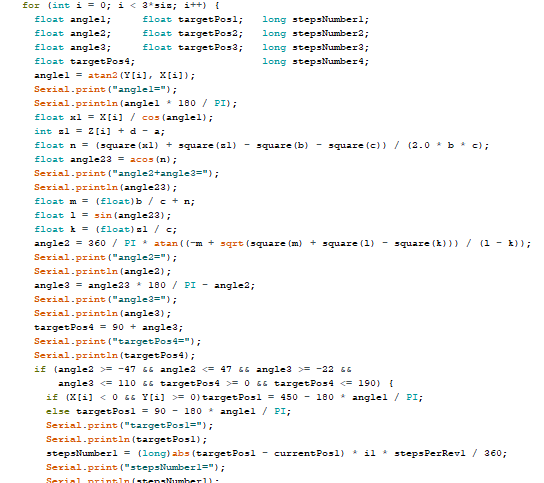 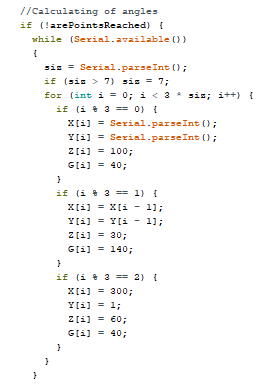 Получение координат с последовательного порта
Установка начальной позиции (продолжение)
Решение обратной задачи кинематки
11
Управляющая программа манипулятора (конец)
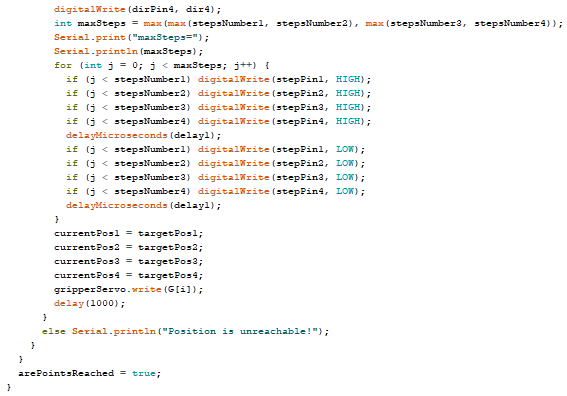 Движение в требуемую позицию
Решение обратной задачи кинематки (продолжение)
12
Процесс сборки прототипа
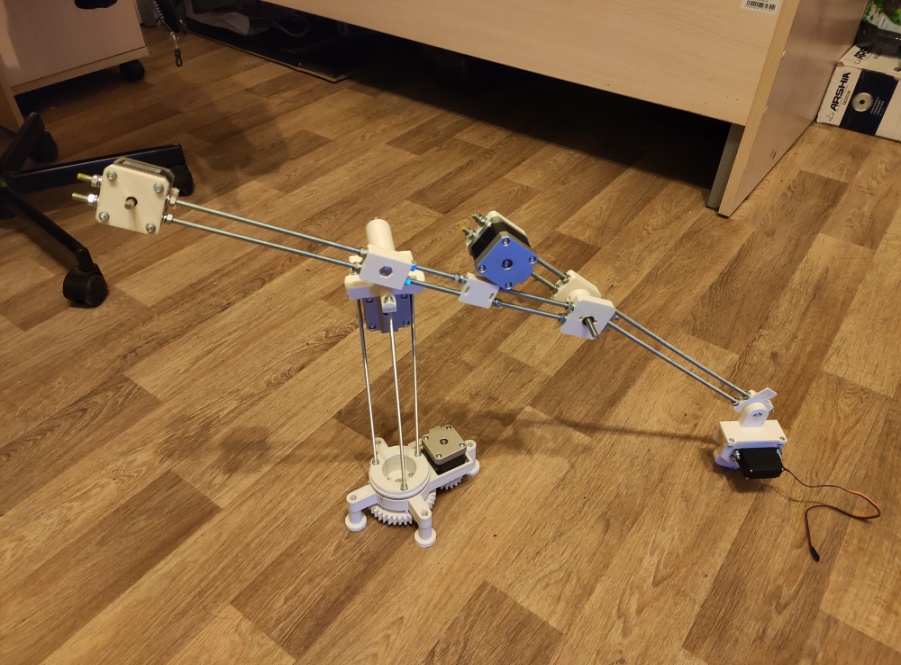 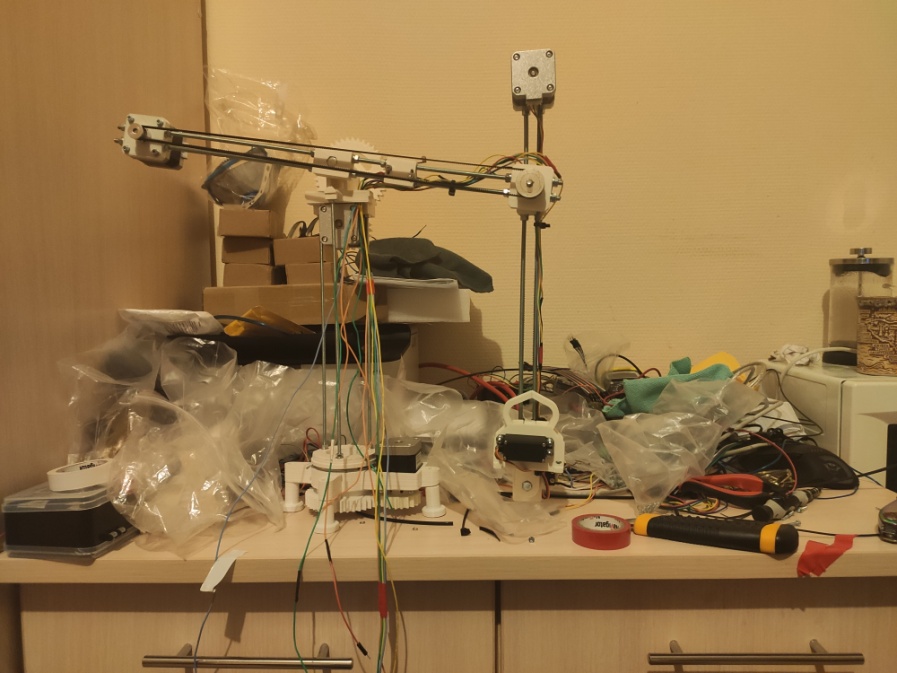 13
Собранный манипулятор
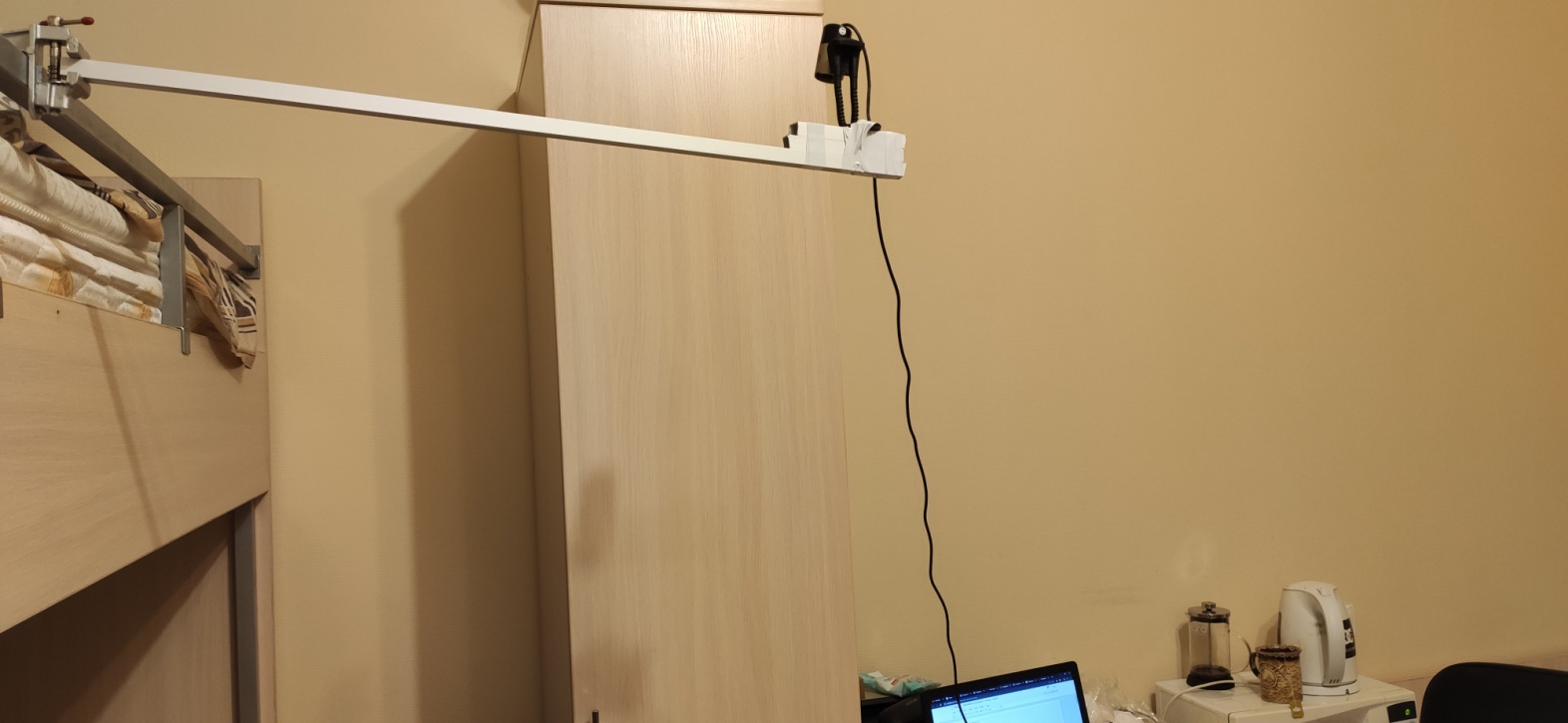 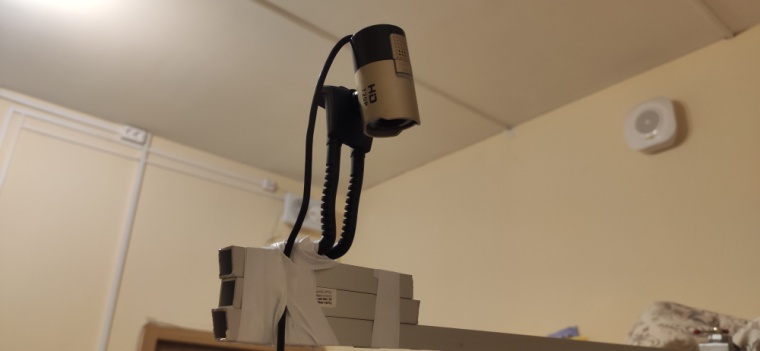 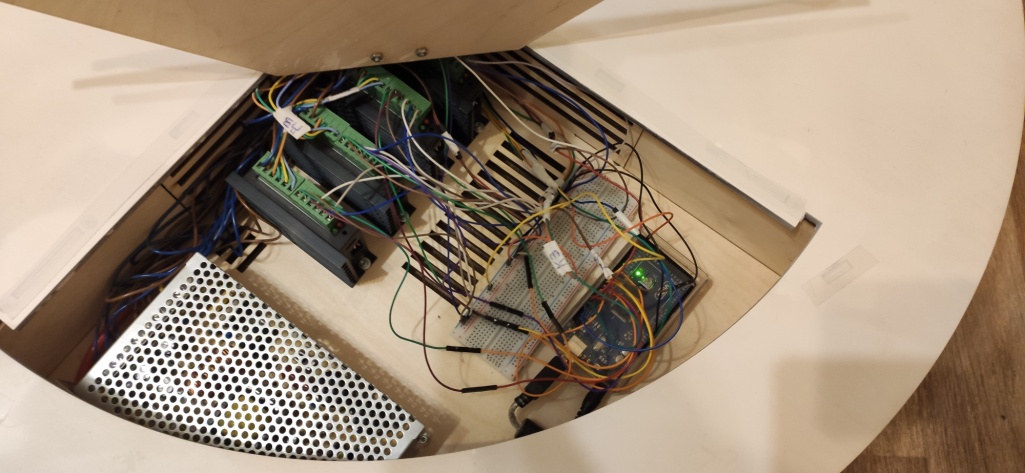 14
Расчет деформаций пластин мягкого схвата
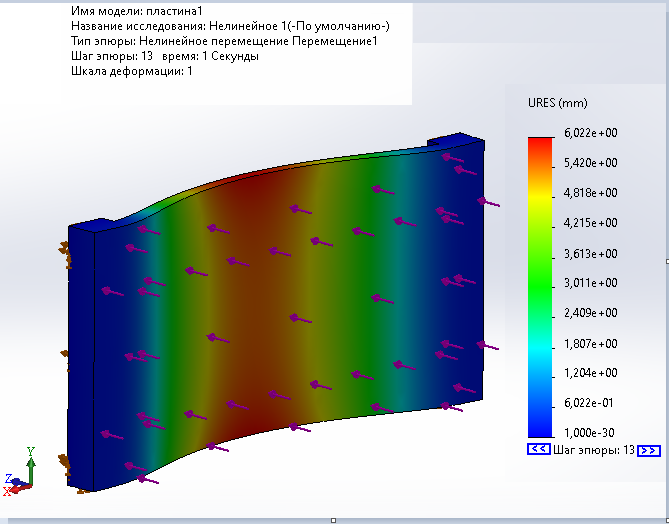 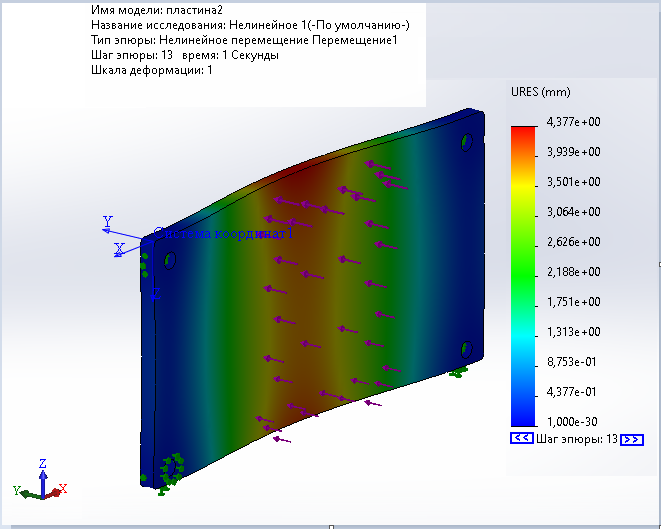 Деформация пластины 100х50х2 мм из резины с частично заделанной задней стенкой под нагрузкой F= 9.8-0.066*z1 Н (момент сервомотра 10 кг*см, ширина приложенной нагрузки 40 мм)
Деформация пластины 60х30х2 мм из резины с частично заделанной задней стенкой под нагрузкой 10 Н
Деформация пластины 60х30х10 мм из резины с жестко заделанной задней стенкой под нагрузкой 10 Н
15
Протототип мягкого схвата
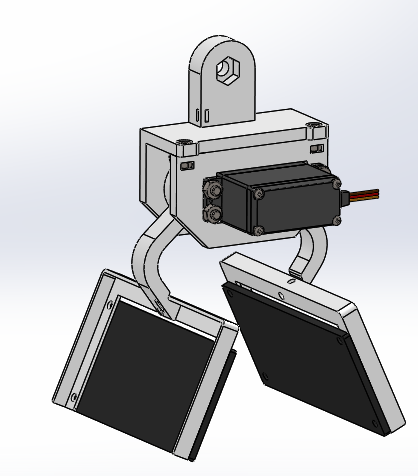 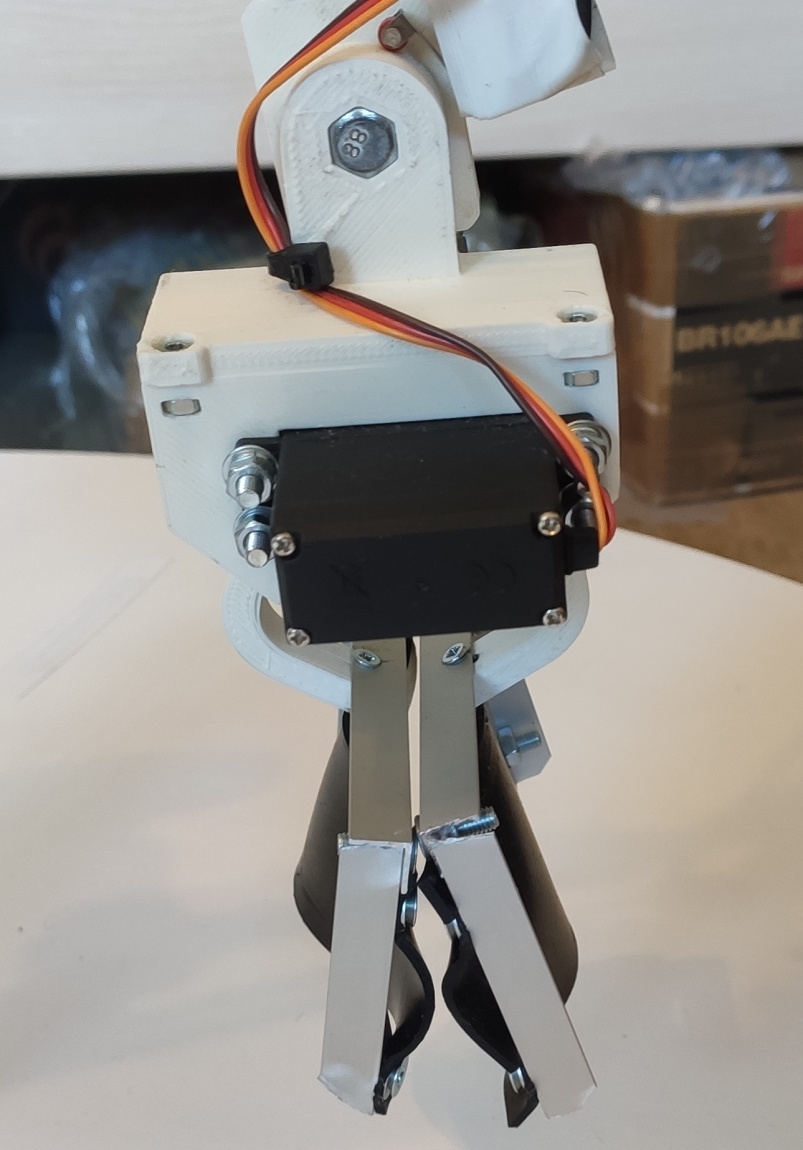 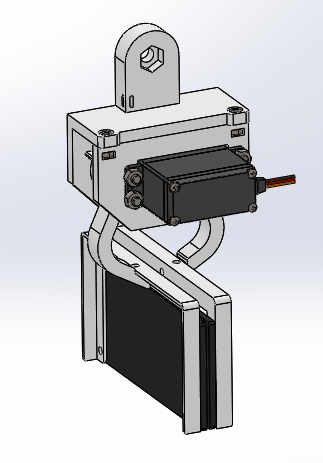 16
Видео работы
17
Заключение
Создана кинематическая, структурная схемы манипулятора, а также разработана его 3D-модель. Также выполнены анимация движения, собран действующий прототип. Проведены испытания, показывающие работоспособность конструкции манипулятора и мягкого схвата. Характеристики манипулятора с мягким схватом соответствуют требованиям задания.
Из недостатков разработанного прототипа манипулятора с мягким схватом можно отметить недостаточную жесткость конструкции и недостаточную точность позиционирования, а также долгую калибровку камеры.
Дальнейшие улучшения: увеличение жесткости (использование других видов пластика, а также усовершенствование самой конструкции (добавление ребер жесткости и т.п.)); снижение веса конструкции; увеличение точности (замена шаговых двигателей сервомоторами). Планируется разработать другие прототипы мягкого схвата, используя технологию 3D-печати (применяя FLEX-пластик или другой аналогичный пластик). Для уменьшения времени калибровки камеры планируется выполнить кронштейн камеры, крепящимся непосредственно к столу манипулятора, что увеличит точность позиционирования камеры относительно стола. Рассматривается возможность доработки программы распознавания координат объекта по фотографии для работы с видео, а также для распознавания 3-х координат объекта (x,y,z) вместо 2-х (x,y) (для этого потребуется установить камеру под углом к столу).
18
Спасибо за внимание!